הקמת העסק העצמאי
ריקי כוכב – חשבונאית ויועצת מס
  
יוני 2016
מתי כדאי לפתוח תיק עצמאי ?
גובה ההכנסה השנתית גבוה מ -58,860 ש"ח לגבר ו – 69,454 ש"ח לאישה (אישה זכאית לחצי נקודת זיכוי נוספת). 
חבות במס הכנסה.
כאשר תמהיל הלקוחות גורם לך לפעילות מואצת מול שלטונות המס.
כאשר לעסק קיימות הוצאות משמעותיות המשפיעות על חישוב המס.
תחילת שנת מס.
סכומי ההכנסות נכונים לשנת המס 2016.
מהן צורות ההתאגדות האפשריות ?
עוסק פטור – פטור רק בנושא מס ערך מוסף.
	עצמאי הנותן שירות או מוכר מוצר.
עוסק מורשה – עצמאי הנותן שירות או מוכר מוצר והחייב בגביה של מע"מ בשיעור 17% בגין כל עסקה (החל מחודש אוקטובר 2015).
שותפות – שני עצמאים או יותר שהתאגדו יחד. 
	השותפות מהווה גוף אחד מול מע"מ ולגבי שאר הרשויות כל אחד עומד בפני עצמו.
מהן צורות ההתאגדות האפשריות ?
חברה בע"מ – גוף הנרשם גם ב"רשם החברות" והיא אישיות הנפרדת מבעליה. 
עמותה – גוף הנרשם גם ב"רשם העמותות" והיא אישיות הנפרדת מבעליה.
מה ההבדל בין עוסק פטור למורשה ?
עוסק פטור אינו מדווח למע"מ – אינו גובה מע"מ עסקאות ואינו מתקזז במע"מ תשומות בגין הוצאות שהוציא.
מחזור עסקאותיו בשנת 2014 לא יעלה על 79,482 ₪ (שנת 2013   77,993 ₪ בשנת 2012  - 76,840 ₪ ). 
מחזור הכנסות מעודכן לשנת 2015 - 100,000 ש"ח
עוסק פטור מגיש קבלה בעת קבלת תשלום. הקבלה מהווה את האישור על קיום העסקה.
עוסק מורשה מגיש חשבונית מס + קבלה או חשבונית מס/קבלה.
צורות ההתאגדות
עוסק פטור - קבלה
מס' עוסק פטור
תאריך
פרטי הלקוח
מספור רציף
עבור מה שולם
פרטי התשלום
סכום התשלום
חתימה
ניכוי מס במקור
עוסק מורשה –חשבונית מס +קבלה
מספר עוסק מורשה
תאריך
מספור רציף
סכום ללא מע"מ
מע"מ 17%
סה"כ כולל מע"מ
במה כדאי לבחור ?
עוסק מורשה !

עוסק פטור !
עוסק מורשה !
עוסק מורשה - כאשר מחזור העסקאות הצפוי לשנה גבוה 
	מ 100,000 ₪. (בעלי מקצועות מסוימים מחויבים לפתוח תיק עוסק מורשה – יש לוודא בפקודת מע"מ).
עדיפות להירשם כעוסק מורשה כאשר העבודה מתנהלת מול גופים עסקיים. גביית מע"מ עסקאות וקיזוז מע"מ תשומות. 
עבודה מול גופים ממשלתיים.
כאשר העסק רוכש מלאים, השקעה ראשונית גבוהה לרכישת ציוד או מכונות.
הבחירה הנה פרטנית תוך התייעצות עם איש מקצוע מוסמך.
עוסק פטור !
למה כדאי?
מסכום העסקה לא מקוזז מע"מ העסקאות וכל הסכום שנתקבל נשאר בכיסו של הנישום   (17% מע"מ).
אין חובת דיווח למע"מ מלבד פעם בשנה.
כשאין ניסיון עבר בתחום.
עלות נמוכה יותר של הנהלת החשבונות.
תקנת מע"מ
לפי סעיף 13 לתקנות מע"מ רישום , וסעיף 6א לתקנות מע"מ , שירות של מופע אומנותי  הוא שירות שחייבים להיות לגביו עוסק מורשה ולא פטור.
(1)  בעל מקצוע חפשי שהוא: אגרונום, אדריכל, הנדסאי, חוקר פרטי, טוען רבני, טכנאי, טכנאי שיניים, יועץ לארגון, יועץ לניהול, יועץ מדעי, יועץ מס, כלכלן, מהנדס, מודד, מנהל חשבונות, מתורגמן, סוכן ביטוח, עורך דין, רואה חשבון או שמאי, בעל מעבדה כימית או רפואית; וכן עוסקים שעיסוקם מתן שירותים מהסוגים המפורטים בתקנה 6א לתקנות מס ערך מוסף, התשל"ו-1976, ולגבי אותם שירותים בלבד; 
(2)  רופא, לרבות פסיכולוג, פיזיותרפיסט, רופא וטרינר, רופא שיניים או מרפא שיניים; 
(3)  בעל בית ספר לנהיגה על פי רישיון שניתן לפי סעיף 15(4) לפקודת התעבורה; 
(4)  בעל בית ספר לרבות גן ילדים, שבו לומדים או מתחנכים תלמידים באופן שיטתי ושאיננו מלכ"ר וכן בית ספר שבו ניתנת הדרכה מקצועית, עיונית או מעשית, לרבות הדרכה לאמנויות ולספורט, לקבוצות שבכל אחת מהן לא פחות מחמישה תלמידים, להוציא הדרכה מקרית של לא יותר משלושים ימי הדרכה בכל קבוצות התלמידים אשר הופעלו באותה שנת מס. 
(5)  סוחר מקרקעין או מתווך מקרקעין;
(6)  סוחר רכב ומתווך רכב;
(7)  חברה הרשומה כדין לפי פקודת החברות;
(8)  אגודה שיתופית הרשומה כדין לפי פקודת האגודות השיתופיות."
תקנת מע"מ
עוסקים שעיסוקם מתן שירותים מהסוגים המפורטים בתקנה 6א
(ט) מופע אמנותי, לרבות הנחיה במופע; בניית תפאורה או הכנתה; הכנת מבחנים, בדיקתם וכן ניהול מבחנים או פיקוח עליהם; הרצאה, הוראה, הדרכה, תרגול או השתתפות במופע שאינו מופע אמנותי; כתבנות או קצרנות; תרגום בכתב או בעל פה; כתיבה או עריכה; פישור, כהגדרתו בסעיף 79ג לחוק בתי משפט [נוסח משולב], התשמ"ד-1984 או חברות בוועדות שהוקמו על פי דין.
כדאי לציין בנקודה זו שע"פ הוראת ביצוע של מע"מ ניתן לרשום עוסק כפטור גם אם הוא נמצא ברשימת העוסקים המנויים בתקנה 6א. וזאת בתנאי שעיקר הכנסתו היא מעסק עצמאי ולא מעבודה כשכיר אך אם הוא נמנה בשתי הרשימות האפשרות להירשם כעוסק פטור נשללת.
ביטוח לאומי
עובד שכיר – מקבל תלוש שכר ממעסיק 
לא עובד – ישלם תשלום מינימלי של 168 ₪ בחודש.
עצמאי – הכנסתו עולה על 50% מהשכר הממוצע במשק ועוסק במשלח ידו 20 שעות בשבוע. תשלום מקדמה מינימלי לביטוח לאומי בשיעור של 200 ₪ המהווה הכנסה מינימלית של 25 אלף ₪ בשנה. 
עצמאי שלא עונה להגדרה – הכנסתו כעצמאי נמוכה     מ-15% השכר הממוצע במשק ועוסק במשלח ידו פחות    מ-12 שעות בשבוע.
מדרגות מס הכנסה
הכנסות
-
הוצאות
=
הכנסה חייבת

הכנסות העסק (עפ"י החשבוניות שהוצאו).
בקיזוז הוצאות העסק (עפ"י חשבוניות מספקים).
בחירת איש מקצוע שיפעל עבורכם מול הרשויות
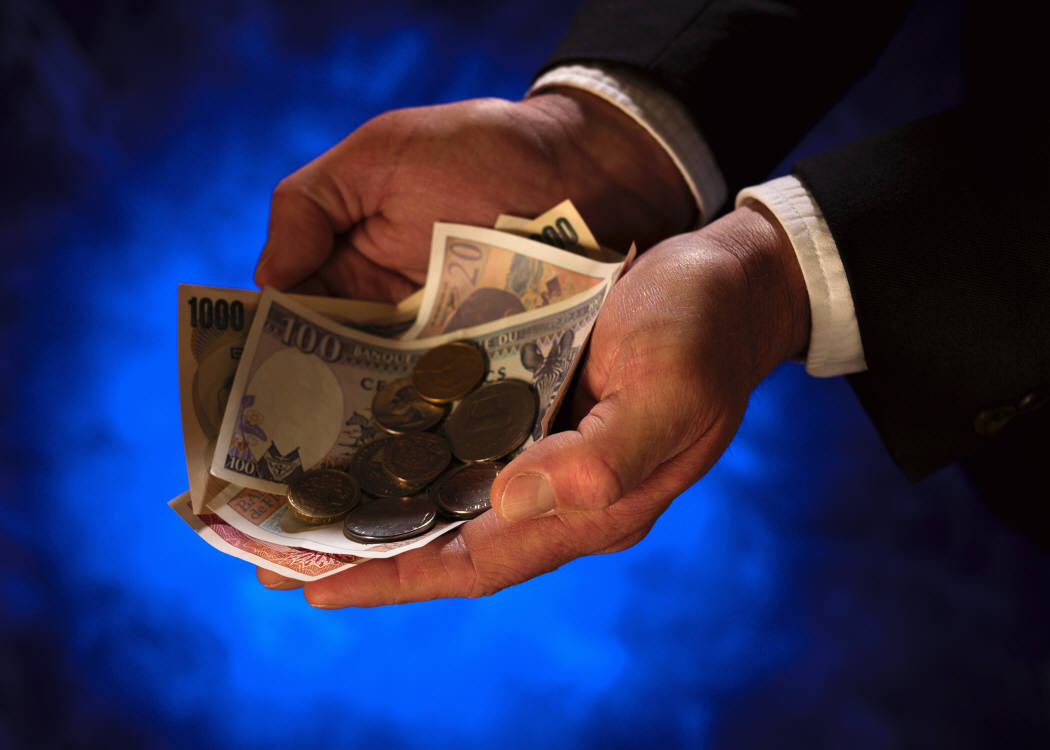 משרד לחשבונאות ויעוץ מס 

רחוב חנה רובינא 12 ראשון לציון

נייד : 052-8271268 

דוא"ל : ri2003@013.net.il